Українські землі наприкінці 17- перша половина 18 ст.
ГЕТЬМАНЩИНА ЗА ПРАВЛІННЯІВАНА МАЗЕПИ
1708 р. – українсько-шведський союз, зруйнування Батурина;
1709 р. – зруйнування московитськими військами Чортомлицької січі, Полтавська битва;
1710 р. «Конституція …» Пилипа Орлика;
1713 р.  – ліквідація козацтва на Правобережжі.
1734 р. заснування Нової (Підпільненської Січі)
Поняття та визначення
Конституція – основний закон про державний устрій, про відносини громадян і держави.

Малоросія – офіційна назва України в складі Російської імперії.

Малоросійська колегія – центральний орган російської адміністрації в Україні.

Козацьке бароко – термін, яким послуговуються дослідники для позначення архітектурних споруд ,що постали  в Гетьманщині та Слобідській Україні у другій половині XVII – XVIII ст.

Козацькі літописи – історичні твори першої половини XVIII ст., що творилися у козацькому середовищі і розповідали про події козацької історії.
Семен Палій
– у 80-ті роки 17 ст. керівник визвольної боротьби козацтва і селянства Правобережної України проти Польщі. У 1702-1704 рр. – керівник великого антифеодального національно-визвольного  повстання, яке часто називають другою Хмельниччиною”
Кость Гордієнко
Народився на Полтавщині, навчався в Києво-Могилянській колегії.
На початку 1702 р. був обраний кошовим отаманом Старої Січі. Перебуваючи на цій посаді , проводи незалежну політику, виступав проти зазіхань Московського уряду на Запоріжжя, очолював воєнні операції запорожців проти гарнізонів московських фортець, збудованих у межах території, що належали Війську запорізькому.
На початку свого отамування був в опозиції до І.Мазепи через формально лояльну політику гетьмана до московського уряду. Проте потім підтримав І.Мазепу в боротьбі з Петром І. 
Після смерті І.Мазепи підтримував гетьмана П.Орлика, брав участь у створенні Конституції 1710 року.
Пилип Орлик
Після смерті Мазепи був обраний гетьманом. Став автором першої української Конституції – документа, що мав назву “Пакти й Конституції прав і вільностей  Запорізького війська ” (1710 р.).
1707 р. обійняв посаду генерального писаря. Був вірним Мазепі тому разом з ним і покинув Україну. До кінця свого життя залишався в еміграції, ведучи переговори з Швецією і Туреччиною з метою звільнення України і навіть здійснюючи походи на українські землі.
Помер Пилип Орлик в 1742 році у Молдавії.
Домашнє завдання
Ознайомитися (додатково) з матеріалом по персоналіях:
Іван Скоропадський
Павло Полуботок
Данило Апостол 
Феофан Прокопович
«Вічний мир» між Польщею та Московською державою 1686 р.
Перший кримський похід 1687 р.
Іван Мазепа
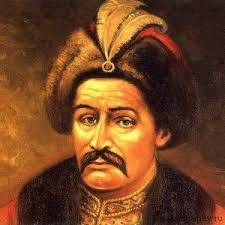 КОЛОМАЦЬКІ СТАТТІ – угода між гетьманом і старшиною з одного боку  та московськими царями Іваном і Петром Олексійовичами та царівною Софією – з другого.  Коломацькі статті були підписані на основі Глухівських статей Д.Многогрішного (17 з 22 статей) з додатками
.
гетьман не мав права без царського указу позбавляти старшину керівних посад, а старшина, у свою чергу, - скидати гетьмана. 
обмежувалося право гетьмана розпоряджатися військовими землями. 
Урядові заборонялося підтримувати дипломатичні зносини з іншими державами. 
Передбачалося розміщення в гетьманській столиці - м. Батурині - полку московських стрільців. 
гетьман мав удаватися до особливих заходів, аби «усіма силами з’єднувати в міцну й нерозривну згоду обидва руські народи»; «щоби Малоросію не називали землею Гетьманською, а лише визнавали землею, яка знаходиться в царській самодержавній владі». До таких заходів належали, зокрема, шлюби між українцями та московитами.
Події 1687-1750 рр.
Роздивіться карту
У складі яких держав (як складова держави чи автономна одиниця) перебували в 1687 р. українські землі: Чернігово-Сіверщина, Переяславщина, Полтавщина, Київщина, Волинь, Галичина, Запоріжжя, Західне Поділля, Брацлавщина, Буковина, Закарпаття? 
 Порівняйте кордони Гетьманщини в 1687 р. з кордонами 1649 р. та 1663 р. 
Які території охопило повстання С. Палія 1702— 1704 рр.? 
На які терени поширював свою владу І. Мазепа в 1704-1708 рр.?
ВНУТРІШНЯ ПОЛІТИКА
Визначальною рисою внутрішньої політики гетьмана І. Мазепи було: 
прагнення об’єднати землі Лівобережжя, Правобережжя, Запоріжжя та Слобожанщини в єдине утворення, державу західноєвропейського зразка зі збереженням традиційного козацького устрою.
Підтримував козацьку старшину, прагнув чітко розмежувати козацтво й селянство. Прагнув створити козацьку еліту – заохочував навчання молоді в Києво-Могилянській академії та за кордоном.
Домагався стабілізації економічного та політичного життя.
ІВАН МАЗЕНПА
Панегірик на честь Івана Мазепи. 
1706 р. Гравюра І. Мигури.
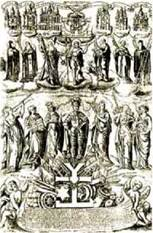 ПАНЕГІРИК - поетичний жанр, найхарактерніша ознака якого — вихваляння та уславлення визначної події чи подвигів видатної людини.
ВНУТРІШНЯ ПОЛІТИКА
Одним з найважливіших напрямів політики гетьмана була культурно-просвітницька діяльність. У розвиток української освіти, науки, мистецтва, книговидання він вкладав величезні кошти з державної скарбниці та власні. 
Щедрі пожертви гетьмана змінили архітектурні обриси багатьох міст.  Так, у Києві було збудовано новий мурований Богоявленський собор Братського монастиря, Військово-Микільський собор з мурованою дзвіницею і трапезною палатою в Пустинно-Микільському монастирі, церкву Всіх Святих у Києво-Печерській лаврі.
Інша царина його культурницької діяльності - друкарська справа. Видання мазепинської доби належать до найкращих українських книгодруків. Сам гетьман, маючи одну з найбагатших в Україні книгозбірень, обдаровував книжками монастирі, церкви, окремих осіб.
Не менше, ніж церквами й монастирями, опікувався гетьман Києво-Могилянською академією, дбав і про створення нових осередків культури, одним із яких став Чернігівський колегіум.
Богоявленський собор Братського монастиря в Києві. Зруйнований.
Військово-Микільський собор Пустинно-Микільського монастиря в Києві. Зруйнованиий.
Церква Всіх Святих у Києво-Печерській лаврі.
ЗОВНІШНЯ ПОЛІТИКА І. МАЗЕПИ
На початку свого правління І. Мазепа сподівався за підтримки царського уряду поширити територію Гетьманщини на відвойовану від Польщі Правобережну Україну, а також на степову смугу вздовж Чорного та Азовського морів, якою володіли Крим і Туреччина. Питання вибору іншого союзника на то йчас не стояло, бо Мазепа не довіряв Польщі та негативно ставився до союзу з Кримом і Туреччиною
Правобережна Україна наприкінці 17 – на поч. 18 ст.
Повстання Семена Палія 1702-1704.
У 1699 р. сейм Речі Посполитої ухвалив рішення ліквідувати козацький стан та устрій на Правобережжі, а відтак великий коронний гетьман наказав правобережним полковникам розформувати їхні полки. 
Після захоплення польськими військами взимку 1702 р. кількох козацьких міст на Правобережній Україні у відповідь почалося повстання, очолене Семеном Палієм. Уже до кінця року повстанці оволоділи Білою Церквою, Бердичевом, Калушем і багатьма меншими містами. 
Поляки готуються до контрудару.
Повстання Семена Палія 1702-1704.
Лідери повстання вирішили звернутися до Лівобережного гетьмана Івана Мазепи та його сюзерена - Петра I. Вони сподівалися отримати від Російського царства захист, адже ще по тому самому Вічному миру цар зобов'язався захищати православне населення. Але отримали раптову відмову. 
Частина істориків вважають, що вирішальну роль у цих подіях зіграв сам Мазепа, який сприймав Самуся і Палія як конкурентів. А поляки тим часом готували реванш.
На початку 1704 року Самусь і Палій приїхали на Лівобережну Україну до Мазепи з пропозицією об'єднати обидві України під протекторатом російського царя. Але знову отримали відмову. Більш того, Мазепа під страхом смерті заборонив лівобережним козакам та селянам їздити на Правий берег Дніпра і допомагати повстанцям.
Повстання Семена Палія 1702-1704.
Мазепа з військом перейшов Дніпро і об'єднався з Палієм та Самусем. Але тільки для того, щоб, дочекавшись моменту, заарештувати Палія і відправити його в Москву. 
Вражені такою зрадою з боку гетьмана Лівобережжя, якого вони так чи інакше вважали своїм союзником, козаки незабаром припинили повстання. 
Полковника Палія в 1705 році вислали в Сибір, звідки, правда, у 1708-му він повернувся, щоб взяти участь у війні на боці Петра I вже проти самого Мазепи.
Козацьке повстання 1702–1704 рр. під проводом С. Палія спричинено
А початком Північної війни між Росією та Швецією.
Б зруйнуванням російськими військами Чортомлицької Січі.
В ліквідацією польським сеймом козацького устрою на Правобережній Україні.
Г переходом гетьмана І. Мазепи та запорожців на бік шведського короля Карла ХІІ.
Північна війна 1700 – 1721 рр.      точилася між Швецією та антишведським союзом у складі Речі Посполитої, Росії, Данії, Саксонії.
У 1700 р. Північна війна. Інтереси Росії у війні проти Швеції за здобуття виходу через Балтійське море до Західної Європи не мали жодного стосунку до України. 
До того ж 
козаки за свою службу не отримували ніякої винагороди, 
потерпали від утисків та образ московських воєначальників. 
 дуже часто козаків використовували як дешеву робочу силу для канальних і землерийних робіт, на будівництві нових доріг, фортець та інших укріплень.
лихом стала Північна війна і для інших верств українського населення, бо саме його коштом споряджалися козацькі війська для щорічних походів на північ.
Непевність майбутнього примушувала старшину й гетьмана замислюватися над подальшою долею Гетьманщини. Охоплена антимосковськими настроями, старшина чинила тиск на І. Мазепу, який і сам розумів згубність відносин козацької України з Росією. Плекаючи мрію вивести Гетьманщину з-під влади царя, I. Мазепа в 1704-1705 рр. удався до таємних дипломатичних зносин з противниками Москви.
Стосунки І. Мазепи та Карла ХІІ
восени 1705 р. він налагодив зв’язки з польським королем Станіславом Лещинським, якого було обрано 1704 р. тими угрупованнями, що підтримували шведського короля. Через С. Лещинського український гетьман сподівався встановити відносини зі Швецією.
«Портрет Івана Мазепи в латах з Андріївською стрічкою»
29—30 жовтня 1708 р. у містечку Гірках на Сіверщині. І. Мазепа та Карл ХІІ укладають договірГетьманщина + Швеція, за яким:
1) Україна має бути незалежною і вільною;
2) усі загарбані Московією землі, що колись належали «руському» народові, мають бути повернені Українському князівству;
3) шведський король зобов’язаний захищати країну від усіх ворогів і посилати допомогу, коли про це просять гетьман і «стани»;
4) Мазепа має бути довічним князем України;
5) шведський король не має права претендувати на титул князя чи командувача збройних сил князівства;
6) для стратегічних потреб шведське військо може займати п’ять українських міст (Стародуб, Мглин, Батурин, Полтаву, Гадяч)
Україна в подіях Північної війни 1700-1721 рр
I. Мазепа прагнув схилити на свій бік Запорізьку Січ, яка тоді ще не пристала до жодної зі сторін. Запорізьке 10-тисячне військо користувалося довірою та пошаною народу й могло стати тією силою, яка допомогла б шведам. Це добре розумів і Петро I, який протягом зими 1708 р. - весни 1709 р. наполегливо переконував запорожців не підтримувати І. Мазепу.
Січова рада вирішила підтримати І. Мазепу й перейти на бік шведського короля. 26 березня 1708 р. 8-тисячний загін запоріжців на чолі з Костем Гордієнком, вирушили до Великих Будищ на зустріч із Карлом ХІІ. Зустріч І. Мазепи, К. Гордієнка та шведського короля відбулася 27 березня 1709 р.
Відповіддю Петра I на приєднання запорожців було зруйнування Чортомлицької Січі. Прямуючи на Січ, війська московського полковника П. Яковлєва нищили козацькі містечка й села.
Україна після «зради» Мазепи
У відповідь на дії українського гетьмана Петро I звернувся до українців. У численних відозвах він звинуватив І. Мазепу у зраді, у намірі віддати Україну Польщі, а православні церкви й монастирі - уніатам. 
Цар також наказував старшині й полковникам терміново зібратись у Глухові для обрання нового гетьмана. 
Водночас Петро I наказав О. Меншикову зруйнувати гетьманську резиденцію - Батурин. 
Місто захищали міцні укріплення. Тому спроби швидко здобути Батурин виявилися безрезультатними: жителі були налаштовані захистити гетьманську столицю.
Та через зраду полкового старшини Прилуцького полку Івана Носа, який показав на потаємний хід, російські вояки 
2 листопада 1708 р. вдерлися до міста і вбили всіх його мешканців. Потім Батурин було вщент зруйновано.
Україна після «зради» Мазепи
2 листопада 1708 р. в присутності царя у глухівській Свято-Троїцькій церкві І. Мазепі було проголошено церковне прокляття (анафему)
Згідно з іншим наказом царя, 6 листопада в Глухові 1708 р. відбулася старшинська рада. Щоправда, на неї прибули тільки чотири полковники: стародубський, чернігівський, наказні переяславський та ніжинський. Гетьманом «було обрано» стародубського полковника Івана Скоропадського (1708-1722).
У травні 1709 царські війська зруйнували укріплення Чортомлицької Січі на острові Базавлук
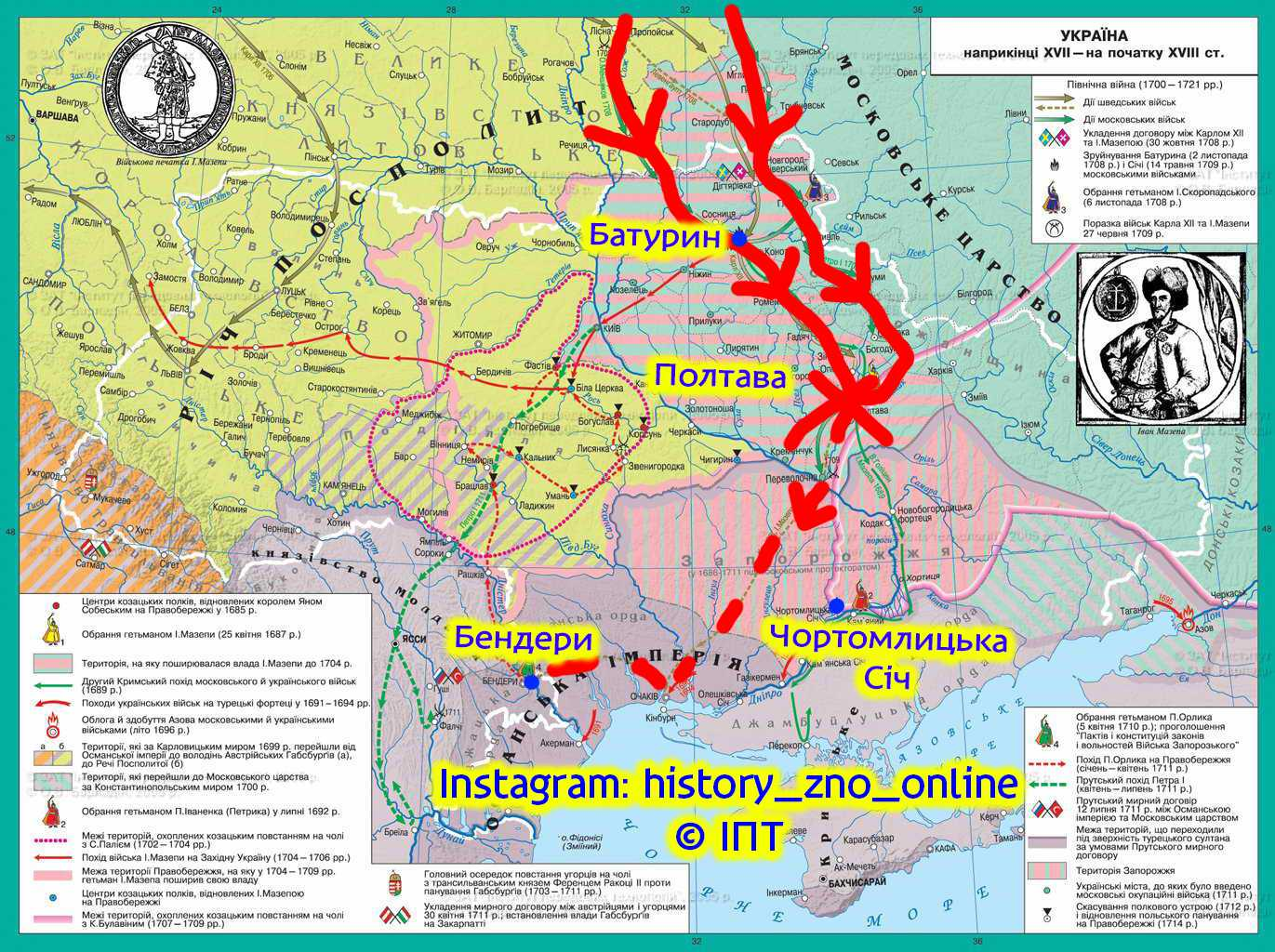 Україна в подіях Північної війни 1700-1721 рр.
Навесні 1709 р. Карл XII відновив воєнні дії. Він вирішив розпочати наступ на Москву. Шлях шведів мав пролягати через Харків і Курськ. Щоб просуватися згідно з планом операції, шведському війську треба було знешкодити добре укріплену Полтаву. Карл ХІІ сподівався взяти місто штурмом, або внаслідок переговорів, одначе того не сталося. Тому 1 травня шведське військо розпочало облогу.
Україна в подіях Північної війни 1700-1721 рр
Тим часом до міста прибув Петро I з головними силами. 27 червня 1709 р. стався генеральний бій. Він розпочався о 5-й годині ранку атакою шведської піхоти на московські редути (земляні укріплення). Близько 11-ї години битва закінчилася цілковитою поразкою шведів.
Серед причин поразки історики називають 
передусім значну нерівність сил під Полтавою. 
Карл XII злегковажив силами російської армії. Молодий полководець занадто вірив у свою воєнну вдачу.
 Не врахував він і того, що шведська армія була відірвана від баз постачання, що через дії царя неможливою стала допомога з боку хана. 
шведський король унаслідок поранення не зміг особисто керувати боєм.
Полтавська битва. Репродукція картини Мартена Молодшого. Початок 18 ст.
І. Мазепа і Карл ХІІ після Полтавської битви.
Карл ХІІ та І. Мазепа прямували до турецького кордону. 
7 липня вони переправилися на правий берег Бугу, перетнули турецький кордон біля Очакова й рушили до Бендер. 
1 серпня поранений Карл ХІІ і хворий І. Мазепа зупинилися в передмісті Бендер. Тут, у с. Варниці, I. Мазепа вже не вставав з ліжка, доживаючи останні дні. 
	Помер він у ніч проти 22 вересня 1709 року.
Після Полтавської битви козацькою Україною прокотилася хвиля царського терору:
виносилися смертні вироки мазепинцям, 
заборонялося друкувати книжки українською мовою, 
багатьох представників старшинської адміністрації було позбавлено урядових посад і маєтків. 
важливі посади надавалися росіянам та німцям, а також тій українській старшині, що зберегла відданість цареві.
Чимало старшини було заарештовано й вислано до Сибіру. 
	Після Полтавської битви значно посилився наступ на українську державність.
Царський уряд поставив собі за мету:
підпорядкувати господарське життя Гетьманщини економіці Росії 
перетворити українські землі на надійне джерело своїх прибутків. Царські заходи насамперед стосувалися торгівлі.
 заборон та обмежень уживав російський уряд і щодо ввезення в Україну чужоземних товарів.
Одним із заходів, що перешкоджав розвиткові української економіки, було прагнення російського уряду запровадити в обіг на українській території мідні гроші, щоб срібні й золоті залишалися переважно в Росії, задля збагачення державної російської казни.
Царський уряд поставив собі за мету:
Російський царат прагнув тримати під контролем діяльність таких могутніх осередків культури, як Києво-Могилянська академія та Києво-Печерська лавра. Так, 1709 р. Петро І наказав київському воєводі вислати за кордон усіх «польських» (тобто правобережних за походженням) студентів і повідомити, скільки залишиться студентів «малоросійських» - вихідців з Гетьманщини, а також скільки є ченців-викладачів з Правобережжя.
Руйнація української культури здійснювалася й такими заходами, як переманювання українських учених, богословів, письменників і педагогів із Києва до Петербурга та Москви.
Від часів Петра І з України почали вивозити історичні пам’ятки, рідкісні книги тощо. 
	У 1720 р. цар наказував, щоб «у всіх монастирях... оглянути й забрати давні жалувані грамоти та інші оригінальні листи, (і також книги історичні, рукописні й друковані».
Установіть хронологічну послідовність подій:
зруйнування Чортомлицької Січі царськими військами; 
«Вічний мир» між Москвою та Польщею; 
козацька рада на р. Коломак, усунення I. Самойловича та обрання гетьманом I. Мазепи; 
національно-визвольне повстання на Правобережній Україні на чолі із С. Палієм.
Дайте відповіді на запитання:
Які обмеження прав гетьмана та старшини було передбачено в Коломацьких статтях? 
Якого зовнішньополітичного курсу дотримувався І. Мазепа на початку свого гетьманування?
 У якому напрямку розвивалась зовнішня політика гетьманського уряду під час Північної війни? 
У чому полягала політика гетьмана в царині культури? 
Яку небезпеку приховував у собі похід Карла ХІІ на Москву через територію України? 
Яких заходів ужив Петро I, дізнавшись про повстання І. Мазепи? 
Про що свідчить приєднання до повстання І. Мазепи Запорізької Січі? 
Що спричинило поразку шведського війська в Полтавській битві?
КОЗАЦЬКА УКРАЇНА ПІСЛЯ ПОЛТАВСЬКОЇ БИТВИ
1710 р., 5 квітня - обрання Пилипа Орлика гетьманом в еміграції. Прийняття «Пактів й конституцій законів і вольностей Війська Запорізького» (Конституції Пилипа Орлика)

1711 р., весна - похід козацьких загонів Пилипа Орлика на Правобережну Україну.

1721 р., сеpпень - Ніштадський мирний договір між Росією та Швецією. Закінчення Північної війни.
ПЕТРО І
Пилип Орлик
Після смерті гетьмана І. Мазепи та частина козаків, яка пішла з ним у вигнання, на козацькій раді 5 квітня 1710 р. в Бендерах (Молдавія) обрала собі керманича. Гетьманом став найближчий сподвижник I. Мазепи - генеральний писар Пилип Орлик.
Діяльність П. Орлика на гетьманській посаді була спрямована на створення антиросійської коаліції.
1.Гетьман Пилип Орлик. Уявний портрет.2. Булава Пилипа Орлика.
Пилип Орлик та його Конституція
Бендерська Конституція, Пакти й Конституції прав і вольностей Війська Запорозького – перша європейська конституція в сучасному розумінні, складена 5 (16) квітня 1710 р. при обранні гетьманом України П. Орлика
Конституція Пилипа Орлика
Під час козацької ради 5 квітня 1710 р. було схвалено документ «Пакти й конституції законів і вольностей Війська Запорізького» (згодом цей документ назвали Конституцією Пилипа Орлика). 
	Основу документа становила
 угода між гетьманом і козацтвом, яке виступало від імені українського народу, про взаємні права та обов’язки. Це й відрізняло ухвалений документ від традиційних гетьманських статей, що базувалися на угодах між гетьманом і монархом-протектором. 
Уперше новообраний гетьман укладав офіційну угоду зі своїми виборцями, чітко зазначаючи умови, за яких він отримував владу. 
Крім того, обґрунтовувався державний лад України. 
Саме тому цей документ вважають першою українською конституцією.
Становище в Україні після Полтавської битви
Гетьман Іван Скоропадський
Поступово звужувалась влада гетьмана. 
Воєводи отримали право втручатися у внутрішні справи козацької України. 
Для нагляду за гетьманом був приставлений царський міністр-резидент (із 1710 р. їх було уже двоє). 
Восени 1722 р. царський уряд створив Малоросійську колегію
У Глухові – новій гетьманській резиденції – було розміщено 2 полки російської армії (1708 -1722). 	
Діяльність  І. Скоропадського була дуже обмеженою. Він усіляко намагався засвідчити свою вірність цареві. Це допомогло йому утримувати гетьманську владу, разом із тим Скоропадський проявляв порядність, і в міру своїх сил намагався захистити українську автономію.
Перша Малоросійська колегія1722-1727
Всю владу в Гетьманщині перебрала на себе Малоросійська колегія у складі шести російських офіцерів на чолі з бригадиром С.Вельяміновим; її діяльність руйнувала українську державність. 
МК приймала від населення скарги на українські суди, контролювала фінанси, стежила за відносинами козацтва і старшини. Це все поглиблювало прірву між українською елітою та народом.
Павло Полуботок наказний гетьман (1722-1723)
Після смерті Скоропадського Петро І заборонив вибори нового гетьмана. 
Наказним гетьманом у 1722-1723 рр. був чернігівський полковник, палкий поборник української автономії П.Полуботок
Згуртував навколо себе старшинську опозицію, 
розпочав судову реформу (зробив Генеральний суд колегіальним, установив порядок подання апеляцій), 
розгорнув боротьбу з хабарництвом; 
звертався із скаргами в сенат на порушення МК українських законів і традицій, 
наполягав на дозволі провести вибори нового гетьмана.
Павло Полоуботок
Павло Полуботок наказний гетьман (1722-1723)
У серпні 1723 р. представники старшинської опозиції в козацькому таборі на р. Коломак склали «Коломацькі чолобитні» на ім’я царя, у яких вимагали скасувати запроваджені  МК податки й дати дозвіл на вибори нового гетьмана. Коли ці чолобитні отримав Петро І, то наказав ув’язнити Полуботка і 15 опозиційних українських старшин. У 1724 р. Полуботок у в’язниці помер. Після цього обирати нового гетьмана не дозволили.
Гетьман Данило Апостол (1727-1734)
Зростання невдоволення діяльністю МК 
 загроза нової війни з Туреччиною спричинили її скасування в 1727 р. і повне пом'якшення російської політики в українському питанні – було дано дозвіл проведення виборів гетьмана. Ним став 73-річний миргородський полковник Данило Апостол. Діяльність гетьмана визначалася «Рішительними пунктами»
Данило Апостол
Основні положення«Рішительних пунктів»
Дозвіл обирати гетьмана, але за згодою царя;
Гетьманщину повернуто з відання Сенату під юрисдикцію Міністерства закордонних справ;
Зменшення кількості російських  військових, розташованих на території України;
Гетьман не має права без дозволу царя на зовнішню політику та карати смертю старшину;
До складу генерального суду вводяться російські представники;
Генеральну старшину і полковників із 2-3 кандидатів затверджує цар, а не гетьман;
Скасування податків запроваджених МК.
Гетьман Данило Апостол (1727-1734)
Гетьман рішуче взявся за відновлення автономії: 
призначив на полковничі посади своїх прихильників;
провів заходи для впорядкування старшинського землеволодіння та вироблення тогочасного бюджету Гетьманщини;
упорядкував українську торгівлю, підпорядкував гетьманській владі Київ, реорганізував судову систему,  в 1728 р. розпочав створювати звід законів «Права, за якими судиться малоросійський народ»
добився дозволу на повернення запорожців із володінь кримських татар в Олешках і заснування ними Нової Січі на р. Підпільній (1734 -1755 рр.)
Нова Січ
Після знищення за наказом Петра І у 1709 р, Запорозької Січі (так званої Старої або Чортомлицької Січі), значна частина козаків, рятуючись від переслідувань царського уряду, змушена була переселитися у татарські володіння (Кам’янська та Олешківська Січі). 
Важке економічне становище, переслідування з боку татар, змушували запорожців клопотати перед російським урядом про дозвіл на повернення в Україну. 31 серпня (с. с.) 1733 р. уряд імператриці Анни Іоаннівни надіслав на Січ грамоту, якою "всемиловестивейше отпушал" запорожцям усі їхні попередні провини перед російською короною та дозволяв повернутися на землі Вольностей Запорозьких.
Нова Січ (Підпільненська)
1734 р., у зв'язку з необхідністю зміцнення південних кордонів Російської імперії,  між Росією і Туреччиною, стосунки загострилися до вибухонебезпечної межі, такий дозвіл козаки отримали. Для заснування Нової Січі було обрано місце, розташоване за 5 км. від Чортомлицької (Старої) Січі, на березі р. Підпільної (притока Дніпра).
На Січі сформувалась власна адміністративно-територіальна та військова система. Територію Запоріжжя було поділено на 8 паланок - округів. 
В цей період значно пожвавилась господарська діяльність запорожців. Умови господарювання найсприятливіші – не було примусової праці, кріпацтва.
Нова Січ (Підпільненська)
Головними завданнями запорожців Нової Січі були охорона південних кордонів Запоріжжя від грабіжницьких нападів турків та кримських татар - у мирні часи, а під час російсько-турецьких воєн 1735-1739 рр., 1768-1774 рр. - запорізька піхота, кіннота та військова флотилія брали участь у боях проти грецько-татарських військ. 
Царський уряд проводив політику, спрямовану на обмеження автономного устрою Нової Січі.
Зруйнування Нової січі
Остаточне рішення про ліквідацію Нової Січі було прийняте після завершення російсько-турецької війни 1768-1774 рр. 
Катерина ІІ видала указ, в якому
 безпідставно звинувачувала запоріжців у державній зраді, 
наказала заарештувати козацьку старшину, 
розпустити Запорізьке військо, зруйнувати Січ. 
Наприкінці травня - початку червня 1775 р. царське військо під командуванням генерала П. Текелі вcтупило у запорізькі володіння. 4(15).06.1775 р. російські полки оточили Січ. 5(11).6.1775 р. урядові війська захопили і зруйнували Нову Січ.
Незадоволені діями російського уряду козаки покинули Запоріжжя. Частина запоріжців переселилася у турецькі володіння, в Добруджу, де вони заснували Задунайську Січ.
Діяльність «Правління гетьманського уряду» 1734-1750
Після смерті Д.Апостола в 1734 нова імператриця Анна Іоанівна знову заборонила обрання нового гетьмана, а відання українськими справами на Лівобережній Україні було передано «Правлінню Гетьманського уряду». 
«Уряд» складався з шести осіб - трьох представників козацької старшини і трьох російських урядовців, проте вся повнота влади належала російському князю Олексію Щаховському
 У своїй діяльності він керувався “Рішительними пунктами” 1728 року Данила Апостола. Однак російський уряд у цей час знову перестав звертати увагу на місцеві українські закони і звичаї, втручався в різні сфери місцевого життя. Українські справи знову повернуті до Сенату.
Діяльність «Правління гетьманського уряду» 1734-1750
1735 р. російський уряд значно скоротив реєстр козацького війська. 
Лівобережне козацтво було поділене на заможних – виборних козаків та збіднілих – підпомічників. Збіднілі козаки вилучалися з реєстру, бо не могли забезпечити себе під час походів.
Важким тягарем для України була Російсько-Турецька війна 1735-1739 рр, українське населення утримувало російську армію, а козацькі полки брали безпосередню участь у походах
Ситуація покращилася з приходом до влади доньки Петра І Єлизавети (1741 р. двірськоий переворот). В цьому певну роль зіграло оточення імператриці: іі чоловіком був українець Олексій Розумовський.
Під час перебування імператриці в Києві козацька старшина звернулася до неї з проханням дозволити вибори гетьмана. Єлизавета не заперечувала, але обіцянок не давала.
Отже, справа з обранням гетьмана затяглася ще на 6 років.
Розвиток культури України наприкінці 17-у першій половині 18 ст.
Україною прокотилася перша хвиля русифікації. Проте в цей період ще переважали тенденції, що зумо­вили розквіт української культури. Культура цього періоду ґрунтувалася на двох основах: попередньому розвитку української культури та впливу західноєвропейського бароко.
Бароко -
в італійській мові означає химерний, чудернацький. 
Так називають мистецький стиль, який панував у Європі від кінця 16 та майже до кінця 18 ст. Для мистецтва бароко характерна надзвичайна увага до форми. Бароковим архітектурним спорудам притаманні нагромадження розкішних оздоб, підкреслена декоративність, грандіозність.
На українському ґрунті культура бароко набула особливих рис, що дає підставу вченим-мистецтвознавцям стверджувати про існування «українського (козацького) бароко».
Розвиток культури України наприкінці 17-у першій половині 18 ст.
Розвиток культури України наприкінці 17-у першій половині 18 ст.
Тяжким ударом для української культури стало підпорядкування Української православної церкви Московському патріархатові в 1687 р. 
Іншим кроком царату були всілякі цензурні утиски українського книгодрукування.
1. Портрет Б. Хмельницького автор Вільгельм Гондіус, середина 17 ст.
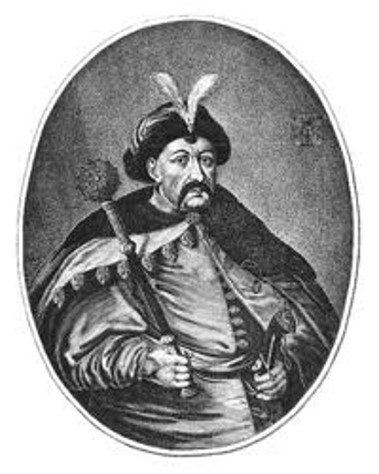 2. Троїцький собор Троїцько-Іллінського монастиря в м. Чернігів 1679-1689
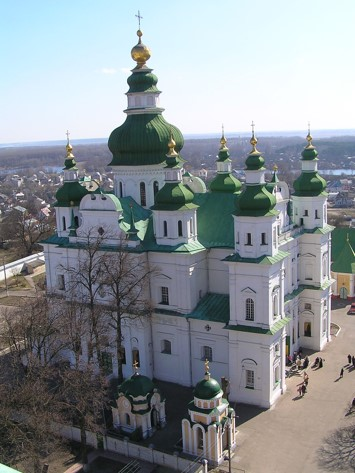 3. Покровський собор у Харкові – 1689 р.
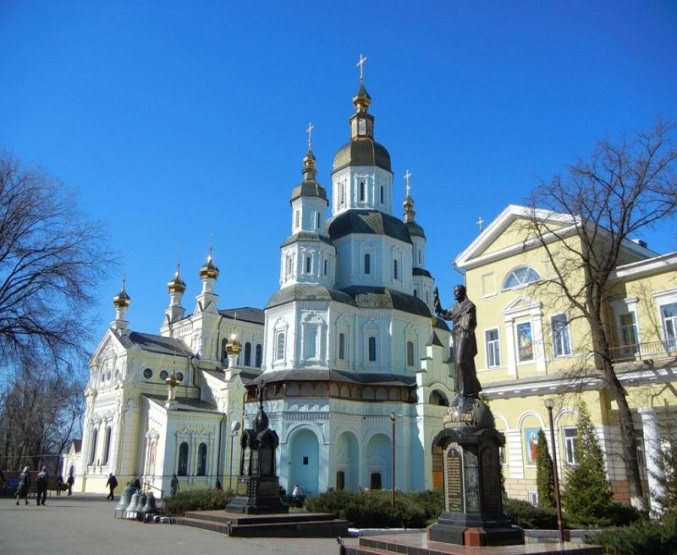 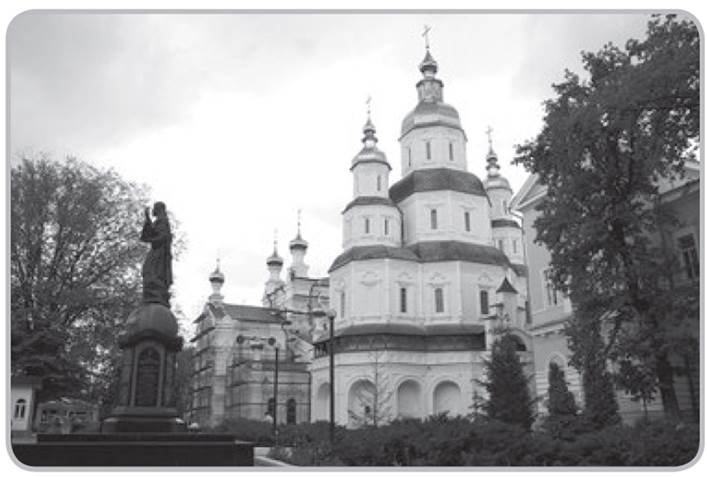 4. Ікона «Покров Богородиці» з портретом Богдана Хмельницького п.п. 18 ст.
5. Оборонна синагога м. Жовква – 1692 -1698
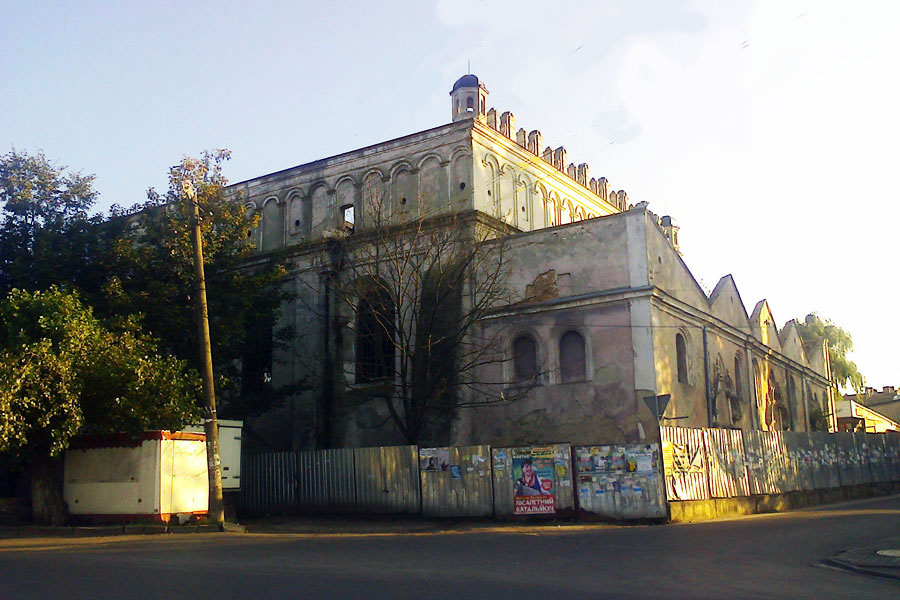 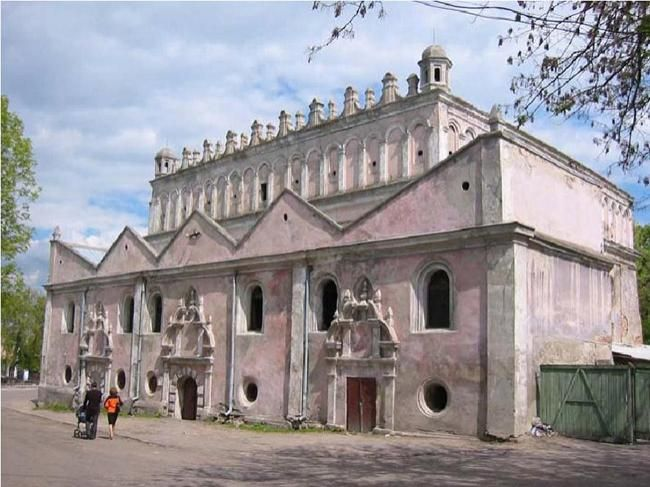 6. Георгіївська церква Видубицького монастиря в м. Київ – 1696-1701
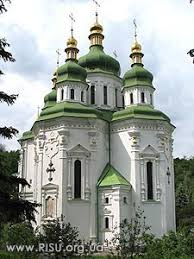 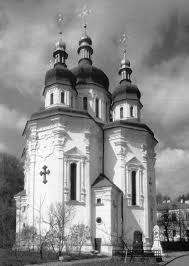 7. Преображенська церква у с. Великі сорочинці - 1732
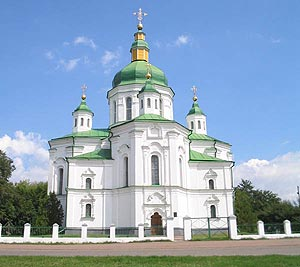 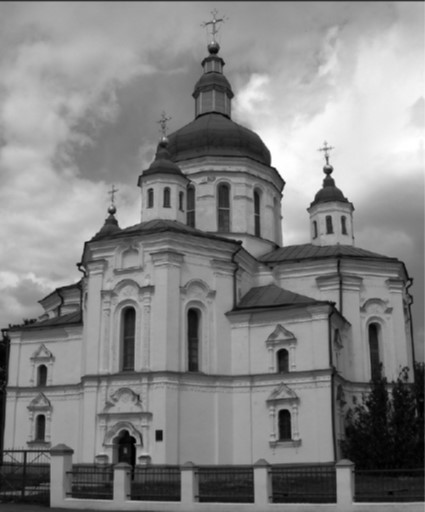 8. Ікона Йова Кондзиневича «Вознесіння Христове» з іконостасу церкви Воздвиження Чесного Хреста монастиря Скит Манявський
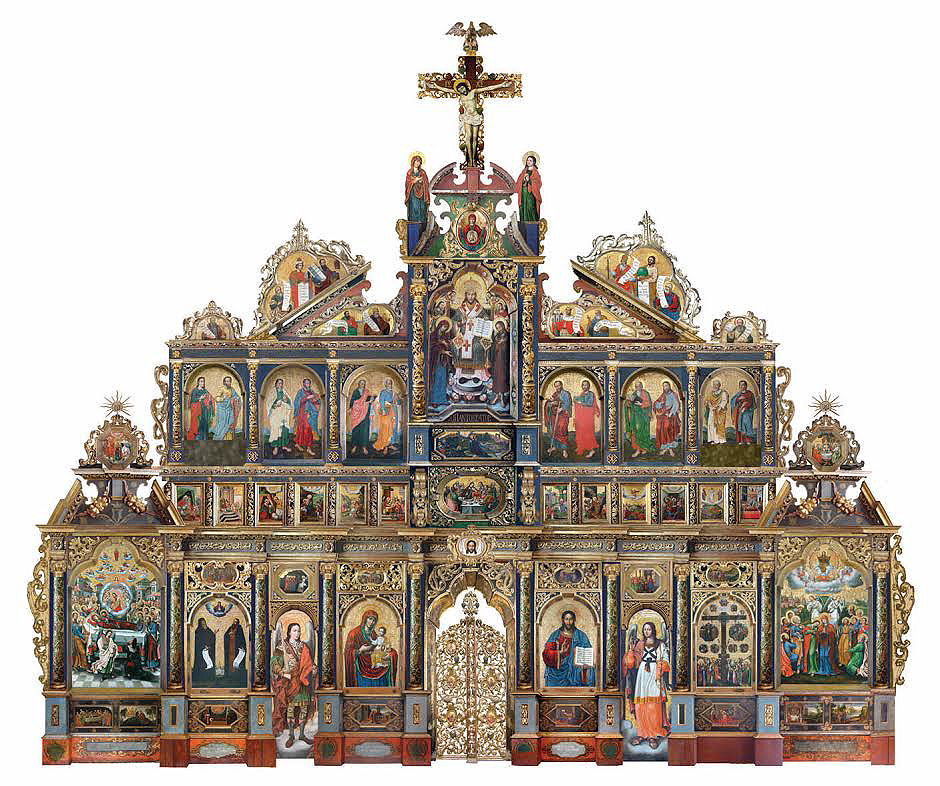 9. Гравюра Івана Мигури «Іван Мазепа серед своїх добрих справ» - 1706 р.
1. Портрет Б. Хмельницького автор ___________, середина 17 ст.
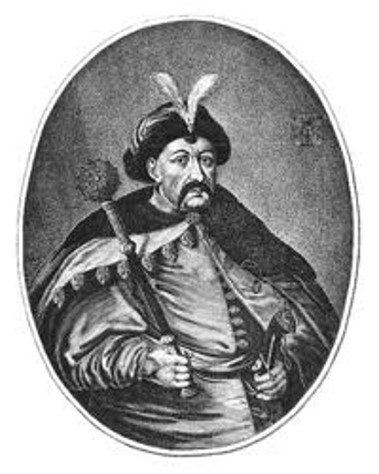 2. __________________ м. Чернігів 1679-1689
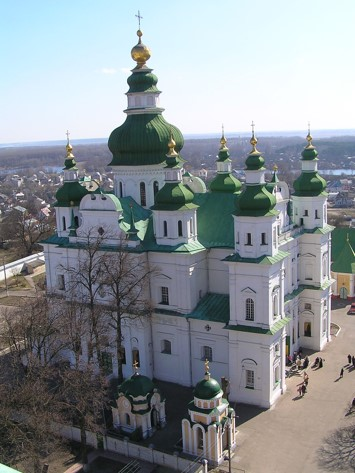 3. Покровський собор у ______ – 1689 р.
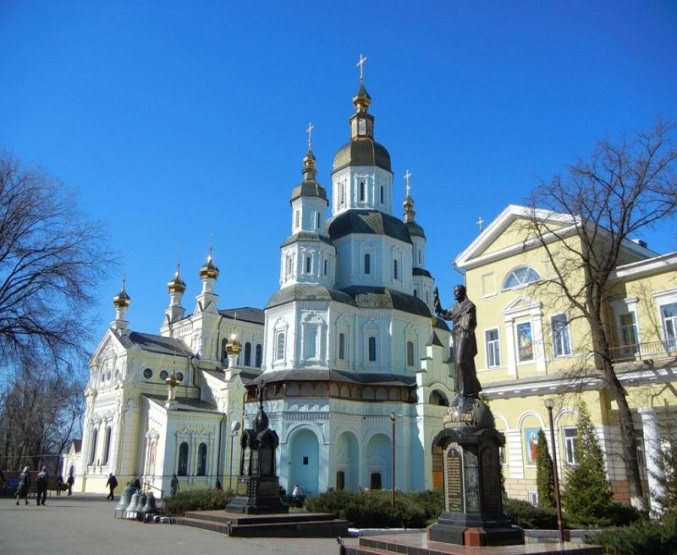 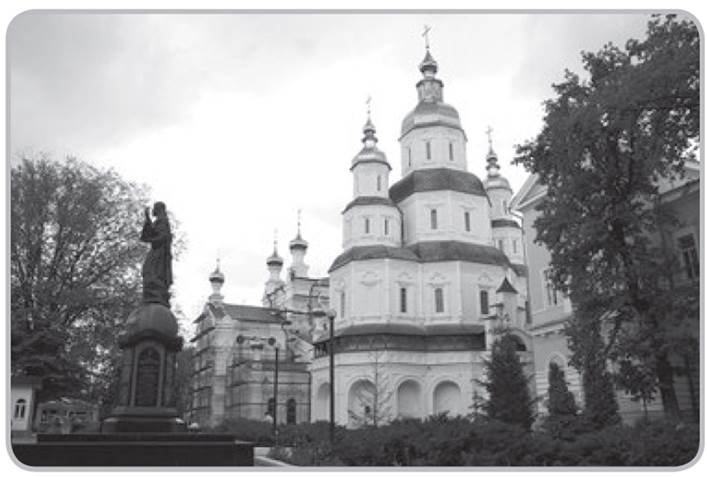 4. _______________________
5. _________________
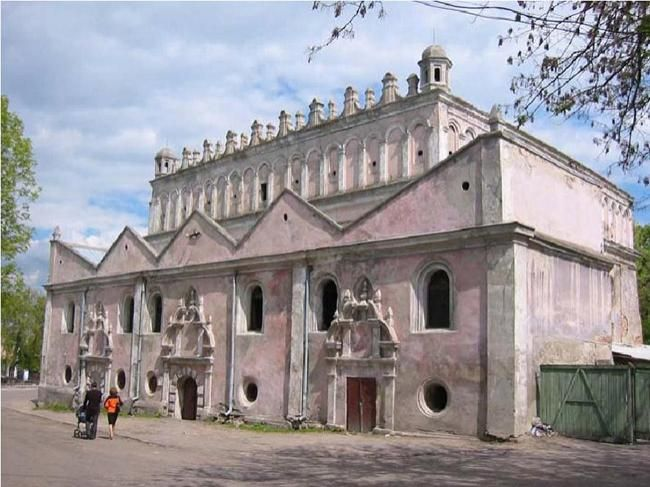 6. __________м. Київ – 1696-1701
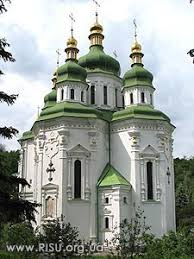 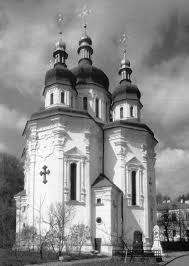 7. Преображенська церква у с. ____________- 1732
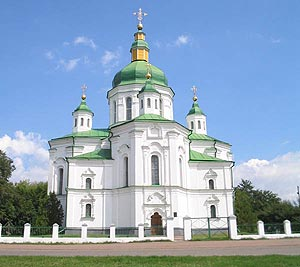 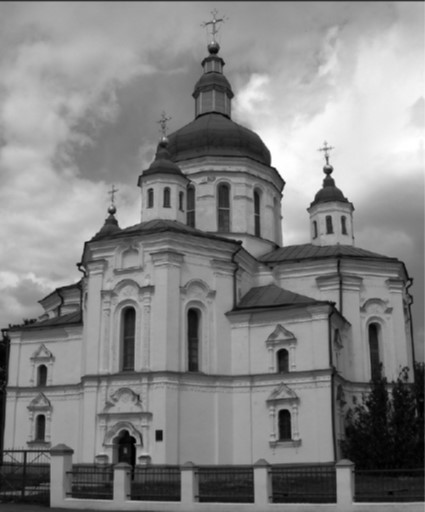 8. Ікона ___________«Вознесіння Христове» з іконостасу церкви Воздвиження Чесного Хреста монастиря Скит Манявський
9. Гравюра Івана Мигури «______________» - 1706 р.
1. --------------------------середина 17 ст.
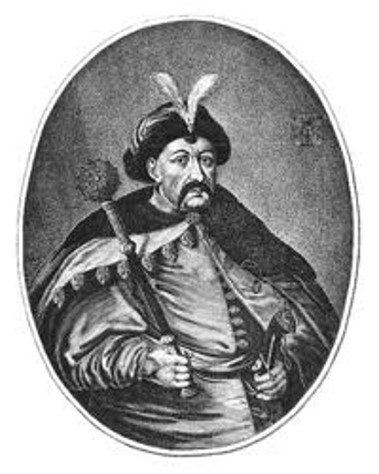 7.
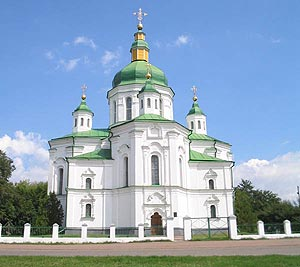 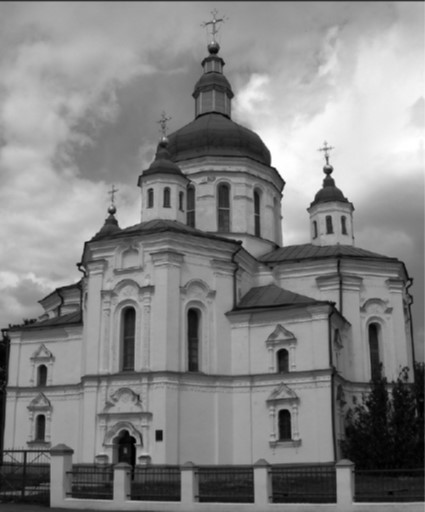 6. __________
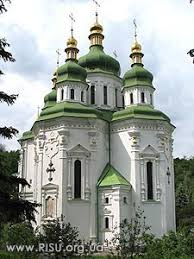 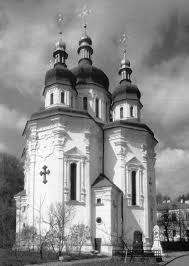 2. ________________________________
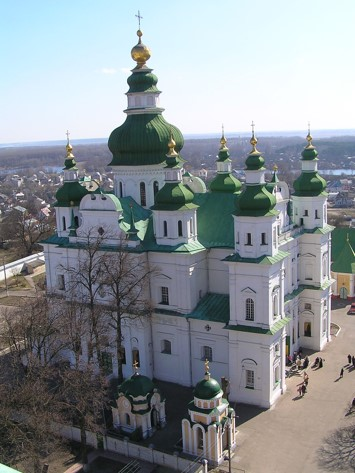 9. _____________________